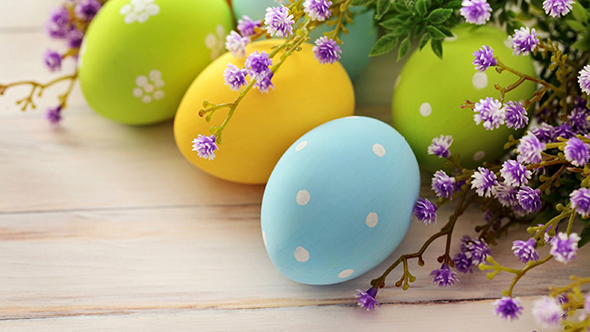 Яйцо пасхальное
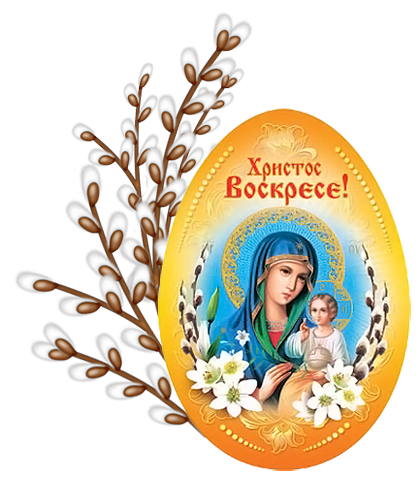 Сказ о пасхальном яйце 
для учащихся 5-11 классов
Автор:
Ольга Михайловна Степанова
учитель английского языка 
МБОУ «Цивильская СОШ №1 
имени Героя Советского Союза 
М.В. Силантьева»
города Цивильск Чувашской Республики
2016
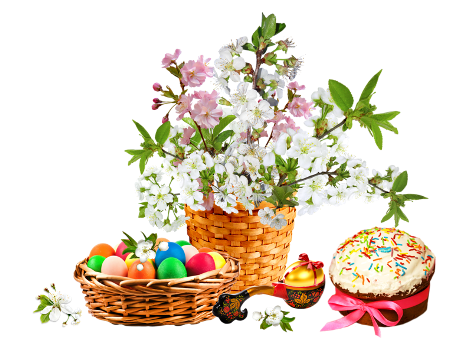 Пасхальное яйцо — символ Пасхи наряду с куличом и творожной пасхой. 
Яйцо символизирует жизнь, 
возрождение. 
Издревле считается, 
что именно 
пасхальное 
освященное яйцо 
должно быть 
первой едой 
после 40-дневного 
поста.
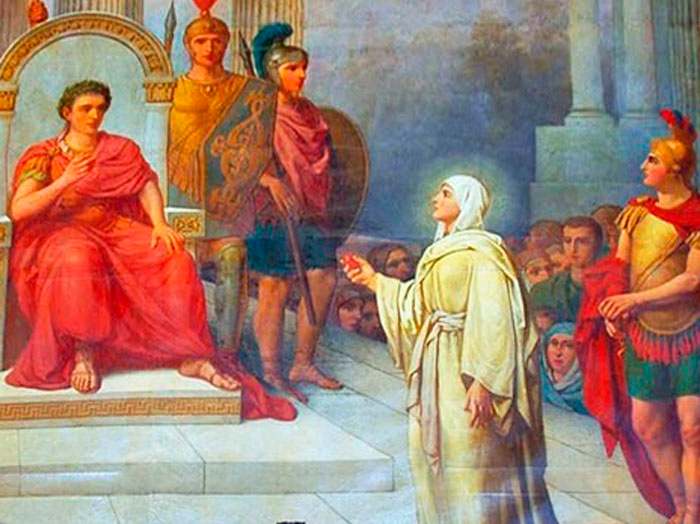 Более поэтическая история , почему красят яйца, рассказывает такая версия. Первое пасхальное яйцо преподнесла Мария Магдалина императору Тиберию. После чудесного воскрешения Иисуса Христа она пришла к римскому императору со словами: 
«Христос Воскресе!»
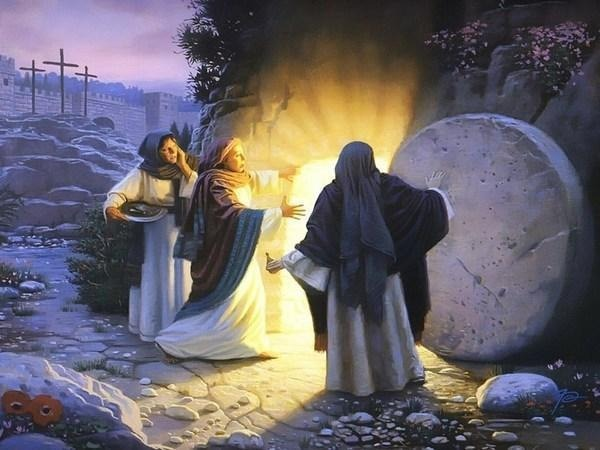 В те времена нельзя было приходить с пустыми руками, поэтому она принесла ему в дар яичко. С приветствием «Христос воскресе!», Мария вручила яйцо императору и пояснила, что Христос восстал из гроба, как цыпленок, который вылупится из этого яйца.
«Как может мертвый воскреснуть? – последовал вопрос Тиберия. – Это все равно, что яйцо сейчас превратилось бы из белого в красное».
Лишь только последнее слово слетело с его губ, как яйцо действительно приняло алый цвет.
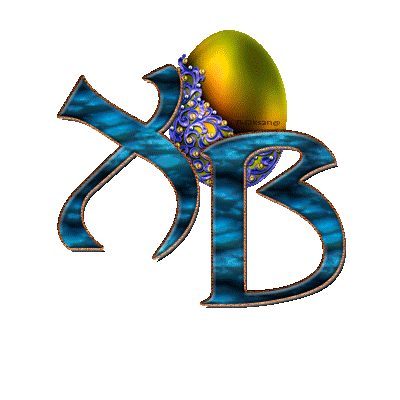 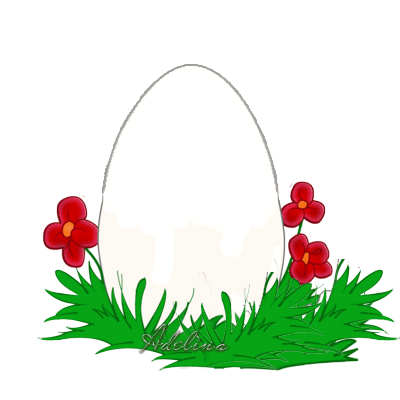 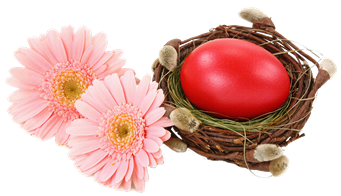 С тех пор появилась традиция красить яйца. Первоначально цвет был только красным, символизирующим кровь Христа, в то время как само яйцо было символом возрождения.
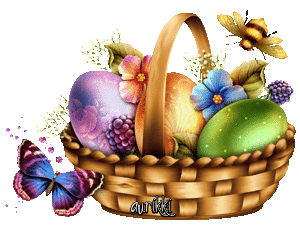 Однако позднее их стали красить в другие цвета и заменять куриные яйца деревянными, шоколадными или выполненными из драгоценных металлов и камней.
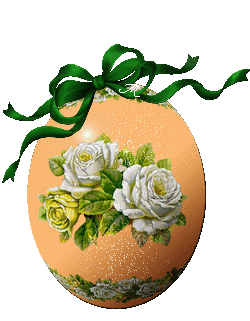 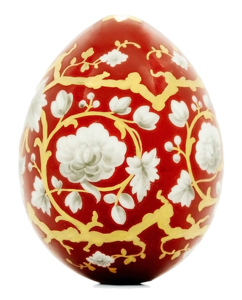 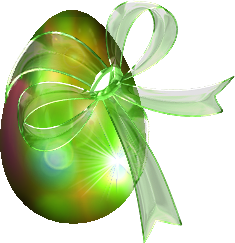 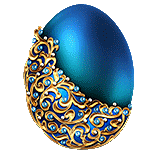 От того, чем красят яйца на Пасху, зависит и их цвет. Это может быть луковая шелуха, природные или пищевые красители. Причем цвет имеет значение!
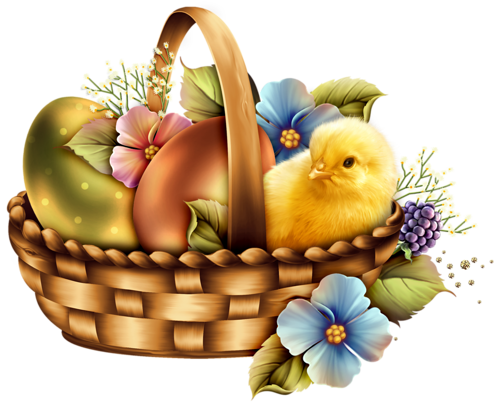 Белый цвет является райским и символизирует собой чистоту и духовность.
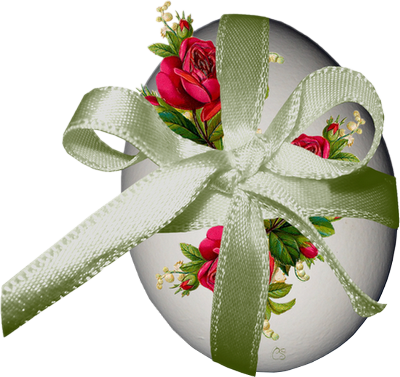 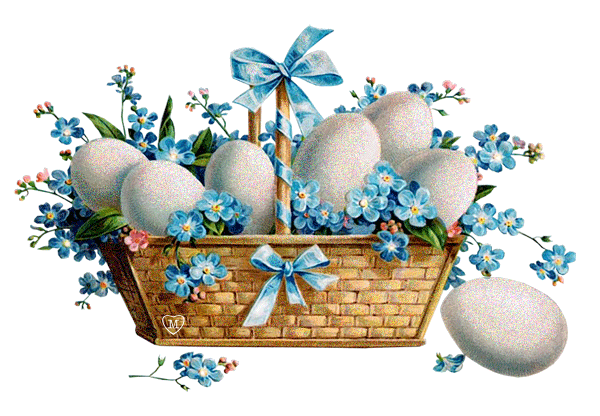 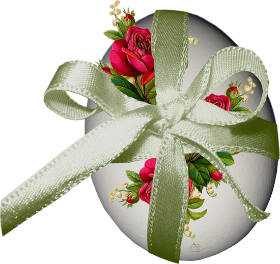 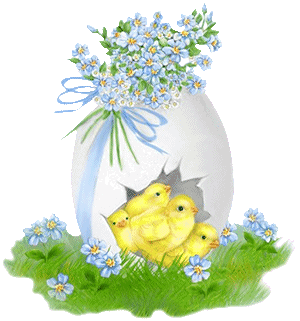 Красный — царственный цвет, напоминает о любви Божьей
 к человеческому роду.
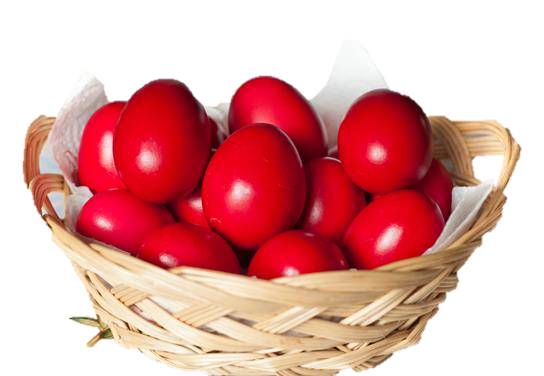 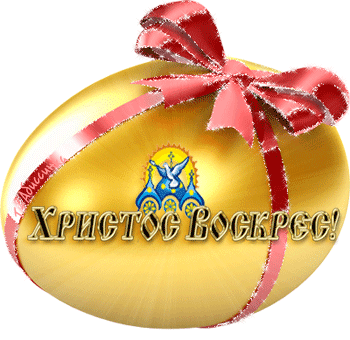 Желтый, равно как оранжевый и золотой, символизирует богатство и достаток.
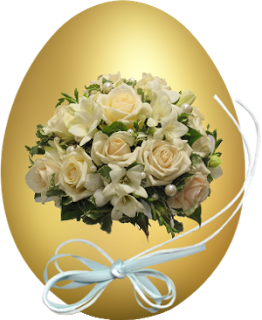 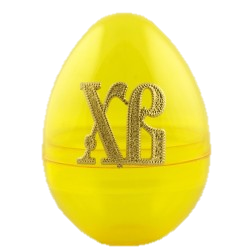 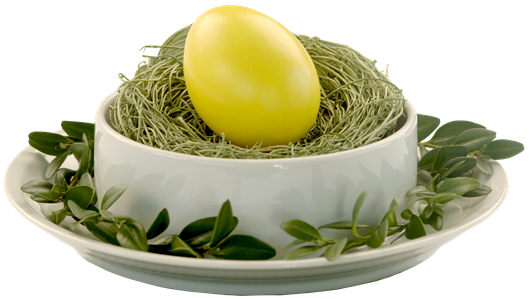 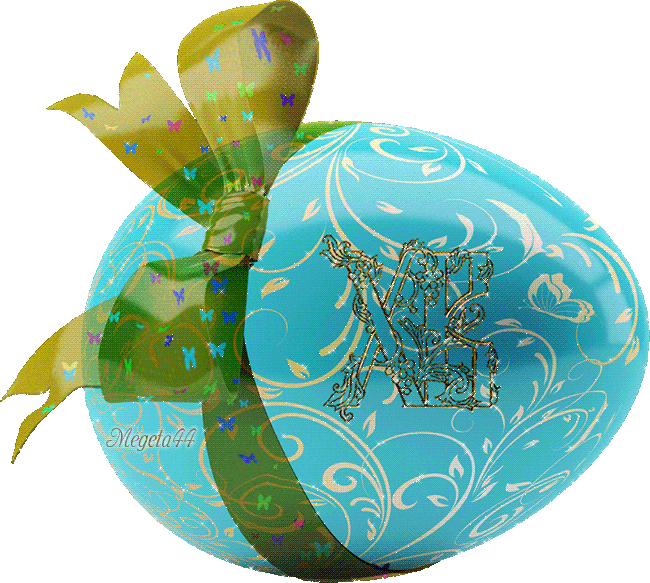 Голубой цвет — это свет Пресвятой Девы, он ассоциируется с добротой, надеждой, любовью к ближнему.
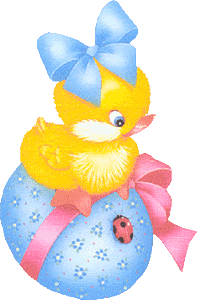 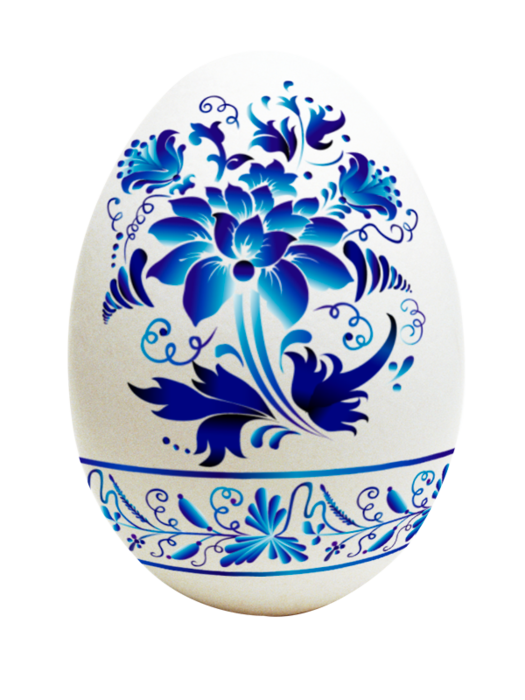 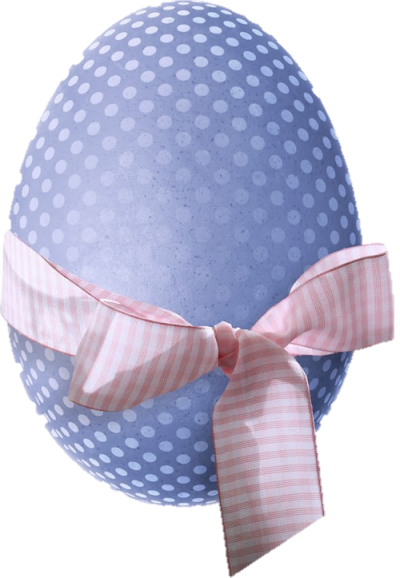 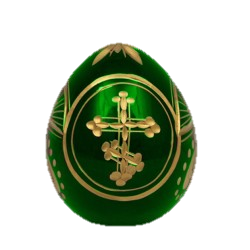 Зеленый, будучи слиянием голубого и желтого цветов, означает благосостояние и возрождение.
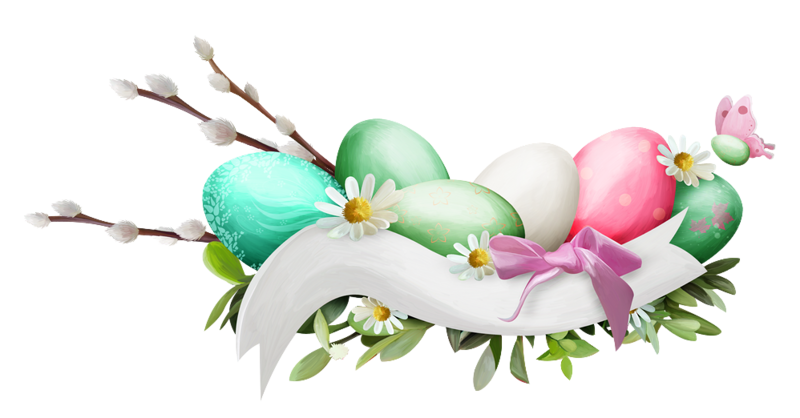 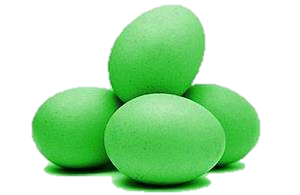 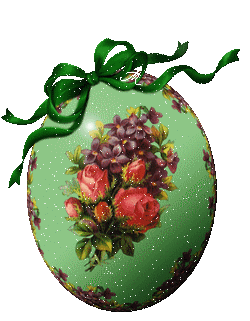 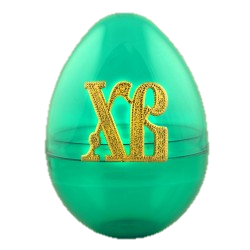 Черный цвет — цвет скорби и плача. В этот цвет категорически запрещается красить пасхальные яйца.
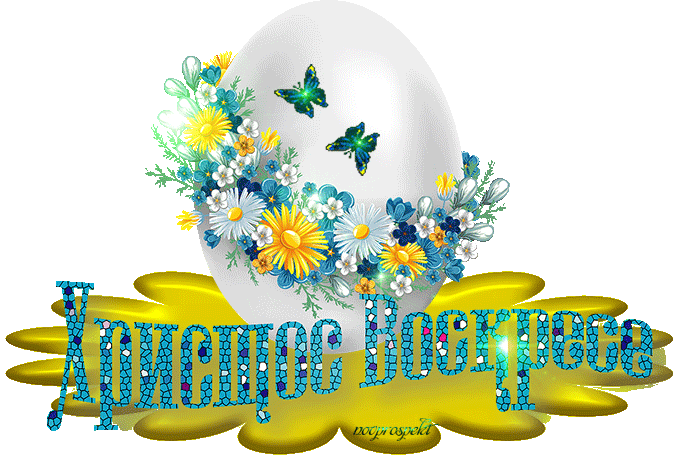 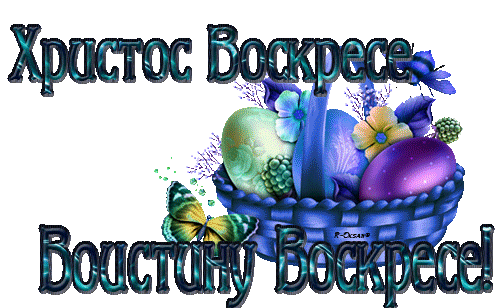 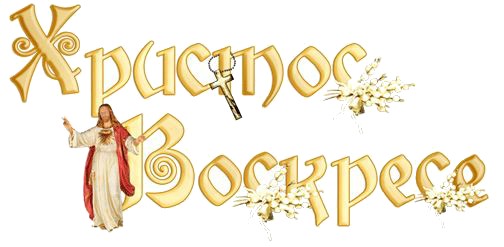 Воистину Воскресе!
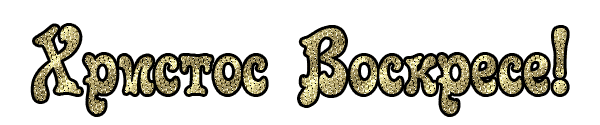 Воистину Воскресе!
Источник
http://www.dompovarov.ru/interesno/zachem-i-pochemu-krasit-yajca-na-pasxu/